Informe Resultados Experiencia Ciudadano 
Dirección de Servicios Integrados de Atención al Ciudadano
II Trimestre 2023 (Abril-Mayo-Junio)
SI
NO
Metodología Medición Indicadores de Calidad Percibida
Canales de Atención 2023
Indicador estratégico
Claridad de la información suministrada
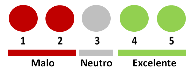 ¿Cómo es el cálculo de Claridad?
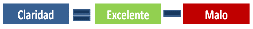 Representa el grado de entendimiento que tiene el ciudadano con respecto a la información brindada en los canales de atención
Indicadores orientadores
Índice Neto de Satisfacción – INS – Canales
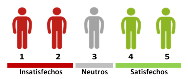 5 – Excelente
4 – Muy bueno
3 – Bueno
2 – Regular
1 - Malo
¿Cómo es el cálculo del INS?
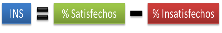 Representa el grado de satisfacción con la atención recibida a través de los canales de atención.
Resolución por parte del Asesor
¿Cómo es el cálculo de Resolución?
Es la capacidad del asesor en resolver la inquietud o requerimiento del ciudadano
Fuentes: Lineamientos para el diseño e implementación de mediciones  de percepción  y expectativas ciudadanas – DNP – 2015
Metodología para el mejoramiento de sistemas de servicio al ciudadano en entidades públicas – DNP . PNSC – 2016
https://www.wowcx.com/como-medir-la-experiencia-de-cliente/
Medición de Experiencia Ciudadana II Trimestre 2023
(Abril-Mayo-Junio)
MEDICIÓN DE EXPERIENCIA CANALES DE ATENCIÓN.


DIRECCIÓN DE SERVICIOS INTEGRADOS DE ATENCIÓN
88%
SATISFACCIÓN CANALES
91%
CLARIDAD
91%
SATISFACCIÓN OFICINA VIRTUAL
94%
RESOLUCIÓN
54%
SATISFACCIÓN DERECHOS DE PETICIÓN
Fuente: Gestor de contacto- Informe calidad percibida –UGPP/DSIAC – II Trimestre 2023
Evaluación de la experiencia de los ciudadanos en los canales de atención ficha técnica encuestas
(Abril-Mayo-Junio)
Fuente: Gestor de contacto- Informe calidad percibida –UGPP/DSIAC – II Trimestre 2023
Universos y cantidad de encuestas realizadas
(Abril-Mayo-Junio)
Fuente: Gestor de contacto- Informe calidad percibida –UGPP/DSIAC – II Trimestre 2023
Medición de Experiencia Ciudadana II Trimestre 2023
(Abril-Mayo-Junio)
MEDICIÓN DE EXPERIENCIA EN TEMAS:  PENSIONALES
73%
CLARIDAD
63%
NO ESFUERZO
TRANSPARENCIA
100%
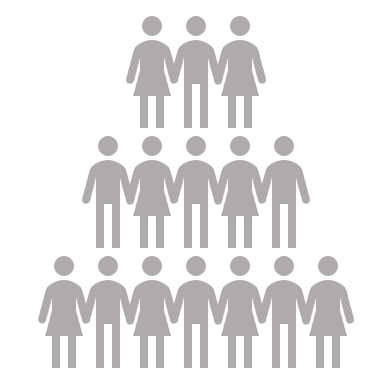 Fuente: Gestor de contacto- Informe calidad percibida –UGPP/DSIAC – II Trimestre 2023
Medición de Experiencia Ciudadana II Trimestre 2023
(Abril-Mayo-Junio)
MEDICIÓN DE EXPERIENCIA EN 
TEMAS: PARAFISCALES
56%
CLARIDAD
48%
NO ESFUERZO
TRANSPARENCIA
100%
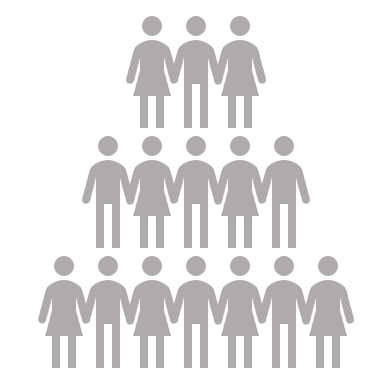 Fuente: Gestor de contacto- Informe calidad percibida –UGPP/DSIAC – II Trimestre 2023
Promedio indicadores Pensiones y Parafiscales de Medición de experiencia – II Trimestre 2023
(Abril-Mayo-Junio)
Fuente: Gestor de contacto- Informe calidad percibida –UGPP/DSIAC – II Trimestre 2023
Histórico indicadores de Experiencia 2021- 2023
(Abril-Mayo-Junio)
PENSIONES
PARAFISCALES
Fuente: Gestor de contacto- Informe calidad percibida –UGPP/DSIAC – II Trimestre 2023
Medición de experiencia en los canales de atención - 2023
Voz del ciudadano
Los ciudadanos manifestaron su experiencia positiva en los canales de atención así:

Yo no creo que haya en este mundo una mejor forma de atender que la de ustedes, tienen la forma adecuada y así deberían atender en todas las entidades públicas, incluso el día de hoy estuve en la sede y estuvo bien la atención, los turnos, los tiempos y la información

Muy buena atención. La información fue clara. Muy amable, colaboradora y paciente la asesora que me atendió

Atienden de forma educada y profesional. Reconozco y valoro la  humanización en el servicio, verdaderamente me siento escuchada

Conocen el tema y se hacen entender. La información brindada fue completa 

Me atendieron muy bien. Soy discapacitada visual, fue muy inclusiva la entrevista, muy agradecida por tenernos en cuenta y por la calidad de la atención 

Muy agradecida con el señor que me atendió, lo deja a uno tranquilo, buen funcionario, dan muy buena imagen de esta entidad

Me gustó mucho la forma de atención, perfecta. Conocen y explican muy bien sobre el tema, pueden asesorar al usuario
Fuente: Gestor de contacto- Informe calidad percibida –UGPP/DSIAC – II Trimestre 2023
Medición de experiencia en los canales de atención - 2023
Voz del ciudadano
Los siguientes son los aspectos que los Ciudadanos consideran se deben tener en cuenta por La Unidad para brindarle una mejor experiencia:

Considero que las entidades estatales deberían estar enfocadas al acompañamiento y mejora de las empresas en el país y no tanto en buscar solo las sanciones económicas, pues así los ven los ciudadanos y empresarios

Quisiera que se ampliara el canal de comunicación directa con la Unidad, toda vez que los operadores de información PILA son complicados y confusos al momento de liquidar planillas PILA; debería haber un sistema automatizado entre entidades y que hubiese claridad de la información que tiene la Unidad y la que manejan los operadores frente a los procesos pendiente con la Unidad 

La información es muy superficial, no hay claridad acerca de la duda. Deberían brindar un mejor acompañamiento siendo una página del estado

Tener en cuenta que soy un adulto mayor y el lenguaje técnico me es confuso

No me han respondido nada, estaba hablando con una funcionaria y me pasó a la encuesta. No me resolvieron, me están mamando gallo, me están tomando el pelo. Todos los días me cambian de funcionario, me están dando respuestas como salidas del contexto
Fuente: Gestor de contacto- Informe calidad percibida –UGPP/DSIAC – II Trimestre 2023
Medición de experiencia en los canales de atención - 2023
Voz del ciudadano
Acciones de mejoramiento que estamos realizando en la entidad:


 Se continua con capacitaciones y ejercicios prácticos para fortalecer la atención y servicio al ciudadano


 Revisión y actualización de documentos generados en la entidad, en lenguaje claro y comprensible para los ciudadanos


Mayor presencia regional con la realización de brigadas de atención presencial y la implementación de puntos de atención virtual


Gestionar nuevo punto de atención en la red de SuperCades de la ciudad de Bogotá
Fuente: Gestor de contacto- Informe calidad percibida –UGPP/DSIAC – II Trimestre 2023
Gracias